SOLDIERS ENROLLED IN BLENDED RETIREMENT SYSTEM CONTINUATION PAY (BRS-CP) INCENTIVE ELIGIBILTY TIMELINE
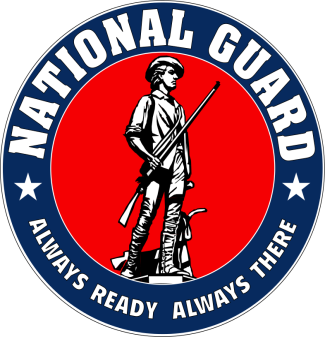 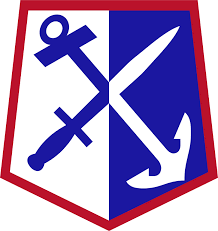 8-12 Year Window To Apply For Continuation Pay (CP)
NOTES: 
3 Year Non-Prior Service Enlistees are eligible to reenlist for a 3 Year $10K Bonus or 6 Year Enlistment to meet eligibility criteria to receive MGIB 1606 with Kicker and Student Loan Repayment Program

6 Year Non-Prior Service Enlistees are eligible to reenlist for a 3 Year $10 Bonus or 6 Year Enlistment for Student Loan Repayment Program

Depending on what the Re-enlistments are for will determine extension requirement to meet 4-year Service Obligation in order to  receive CP
No One Is Eligible To Apply For CP After 12 Years Of Service From PEBD
6 Year Non-Prior Service Enlistment
1ST Year Of Eligibility Window Open To Apply For CP
3 Year Non-Prior Service Enlistment
No One Is Eligible To Re-Enlist For A Bonus After 6 years and 1 Month Of Service From PEBD
6 Year Enlistment; Eligibility Window Open for Re-Enlistment Bonus
3 Year Enlistment; Eligible Window Open for Re-Enlistment Bonus
Pay Eligibility Basic Date (PEBD)
3 Year Enlistment ETS; Not Eligible for Re-Enlistment Bonus
Non-Prior Service Enlistment
References: 
FY25 Selected Reserve Incentives Policy (SRIP)

CY24 Blended Retirement System Continuation Pay Guidance (BRS-CP)
1